Der Engel Luca und das Licht Hoffnung
von Hanna Schlüter (Text) und Matthias Elsermann (Text und Bilder)
„Der Engel Luca und das Licht Hoffnung" © 2024 by Hanna Schlüter u. Matthias Elsermann is licensed under CC BY-NC-SA 4.0
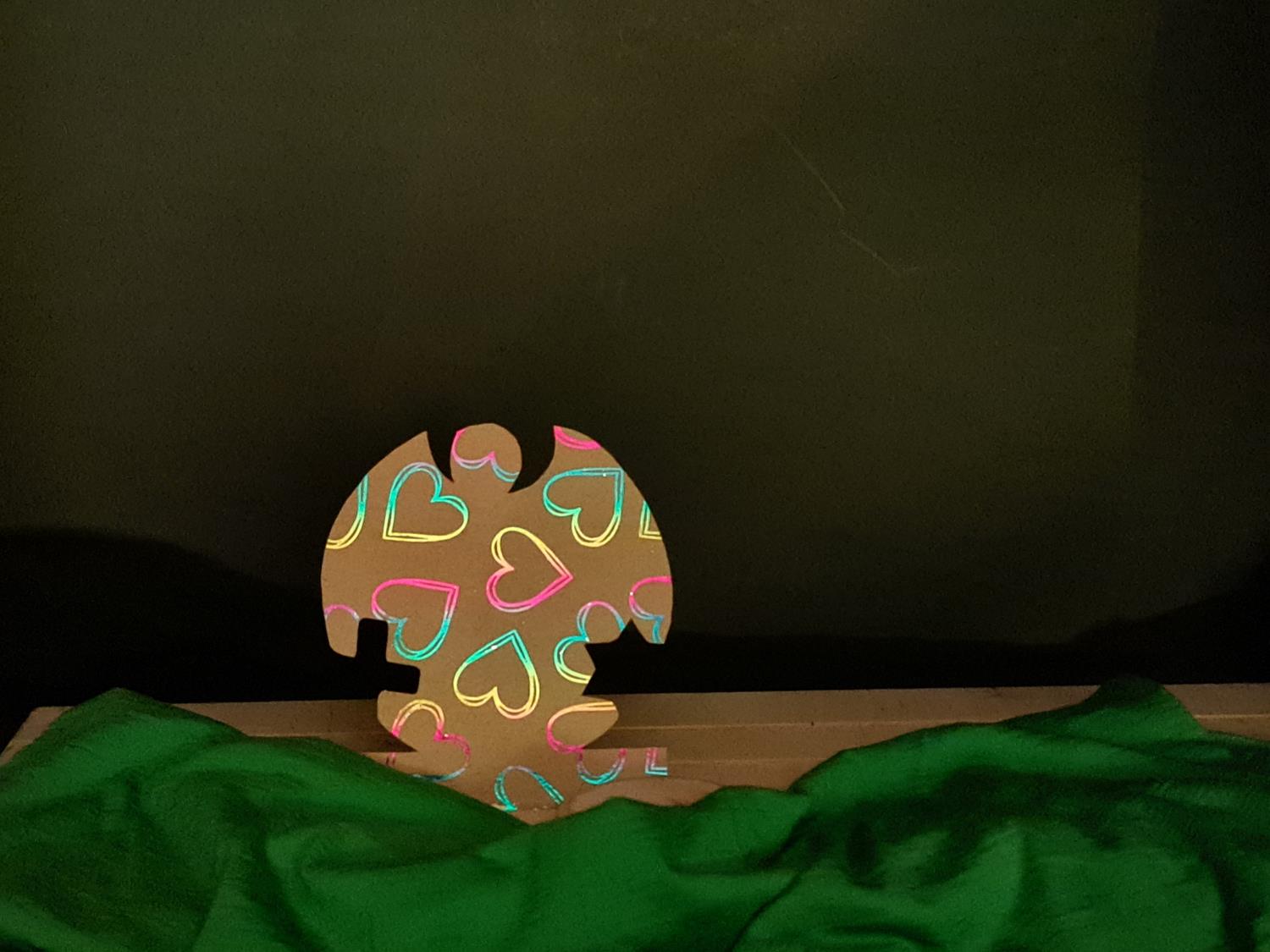 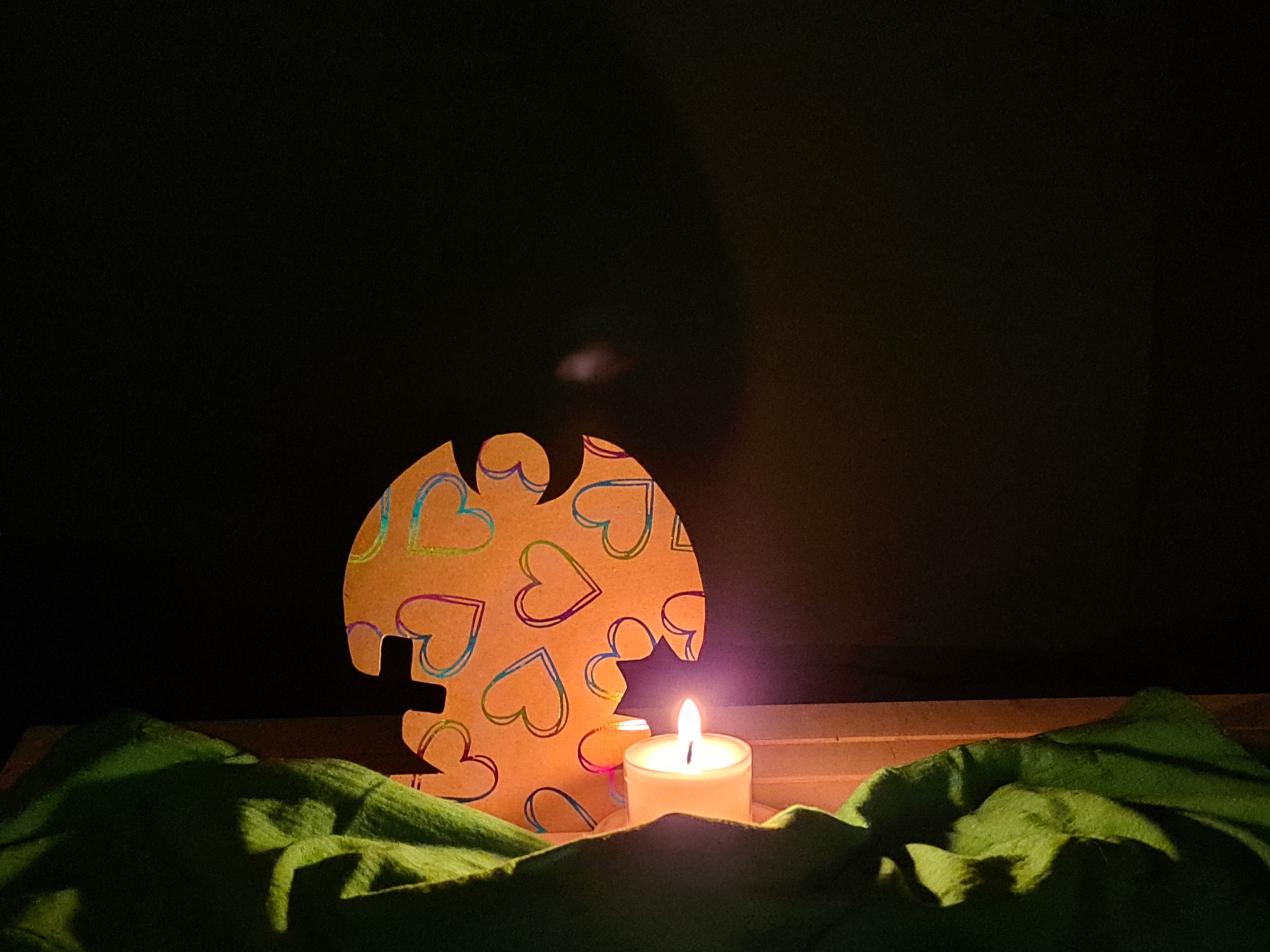 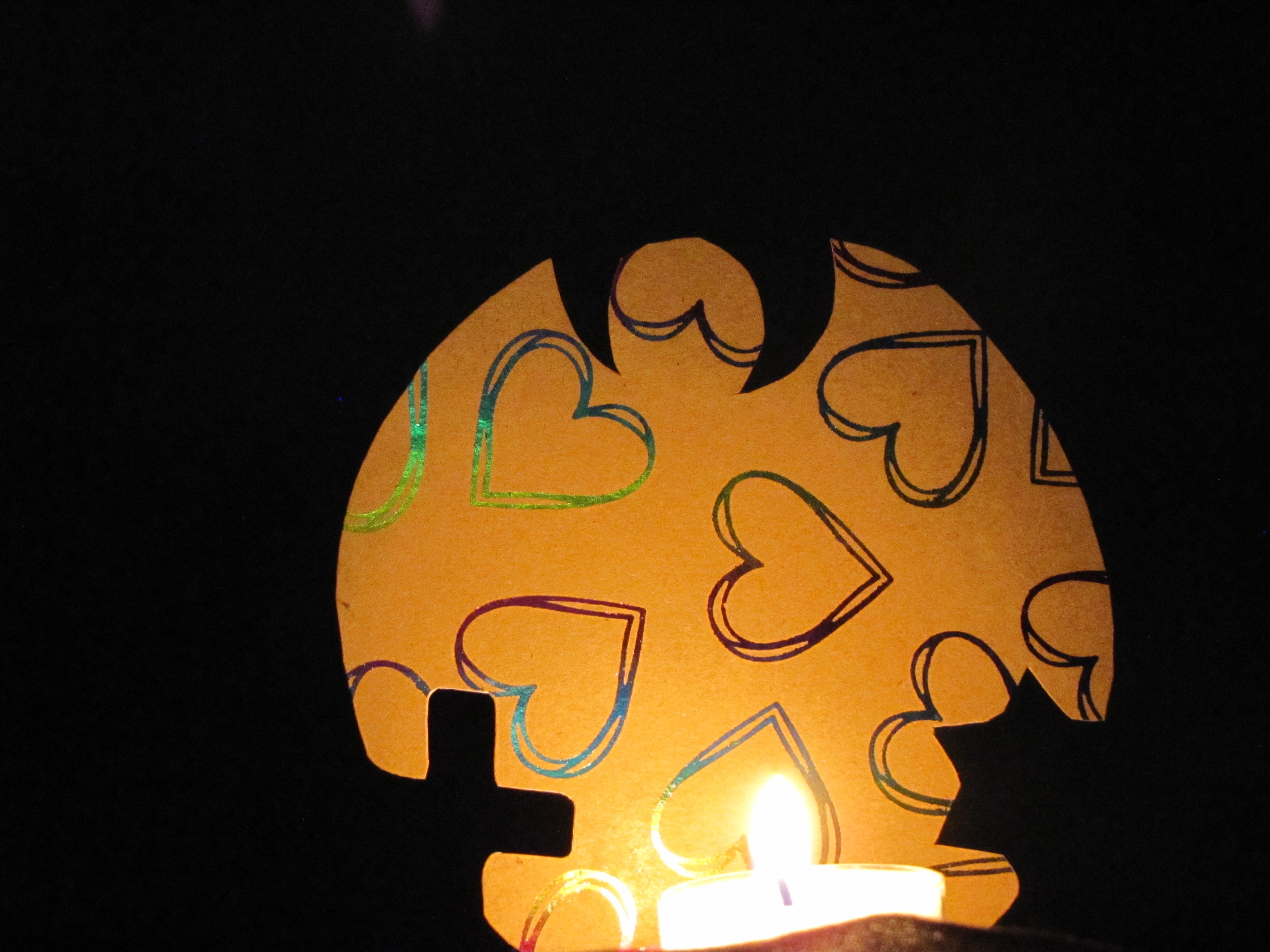 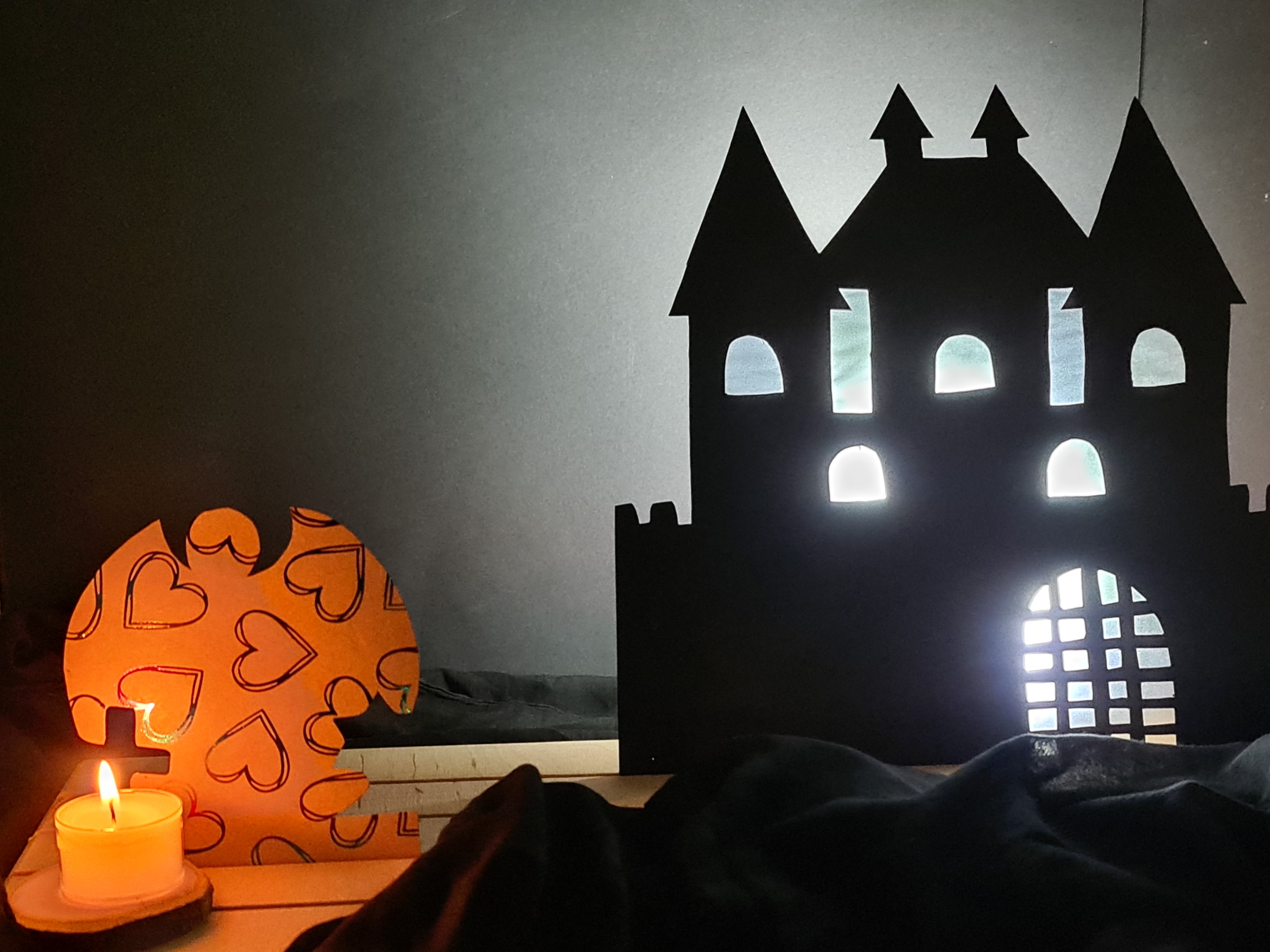 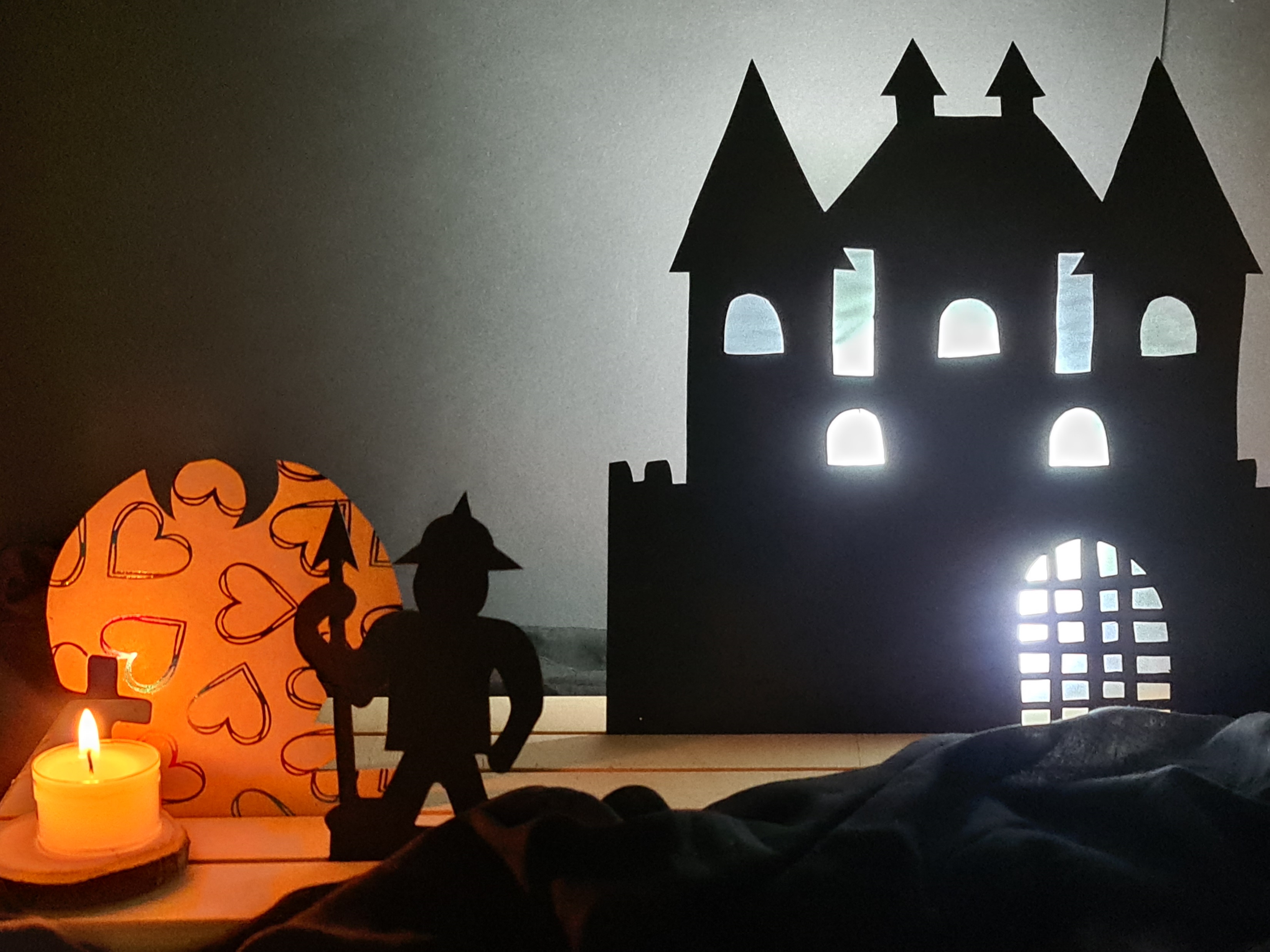 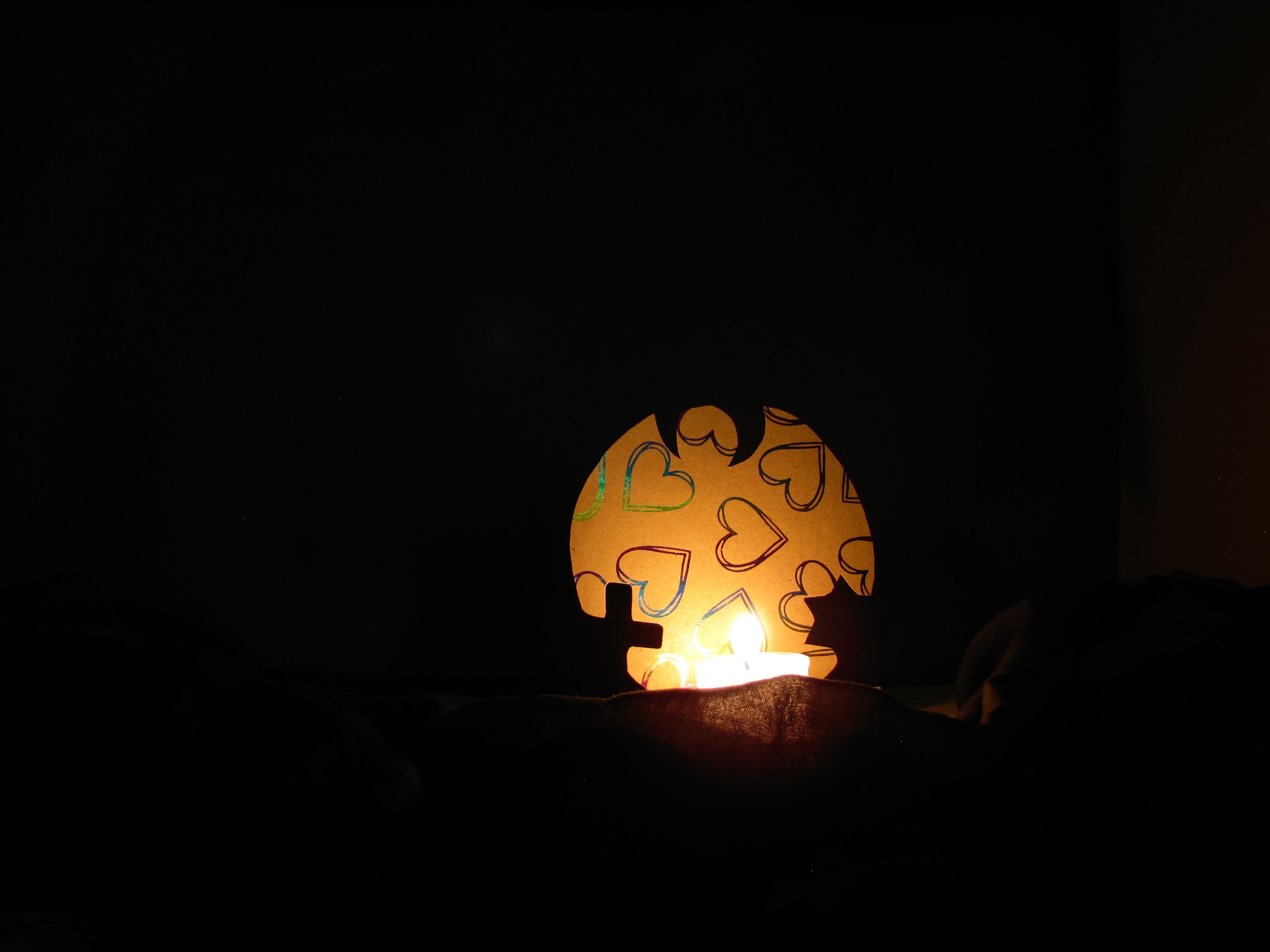 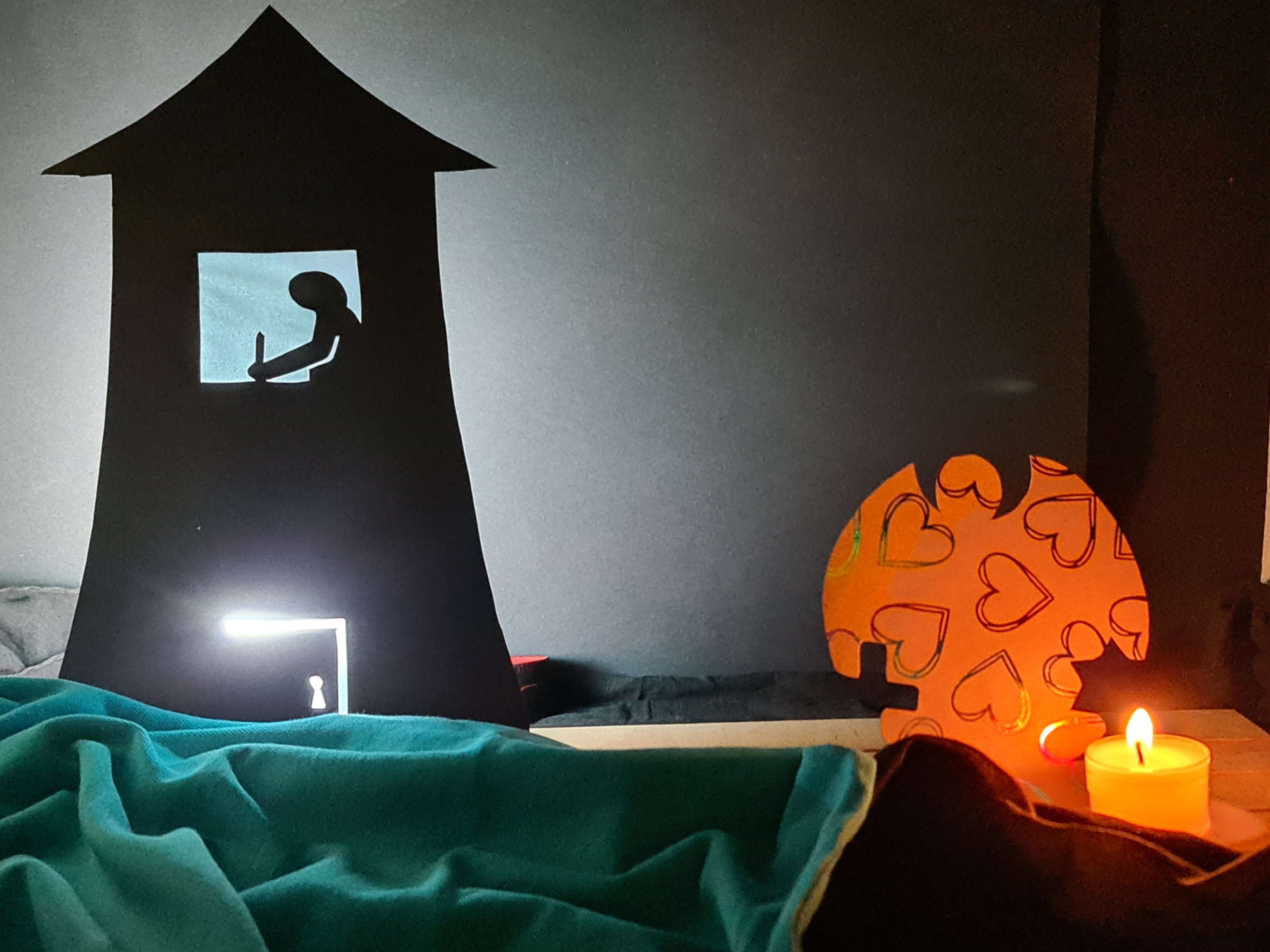 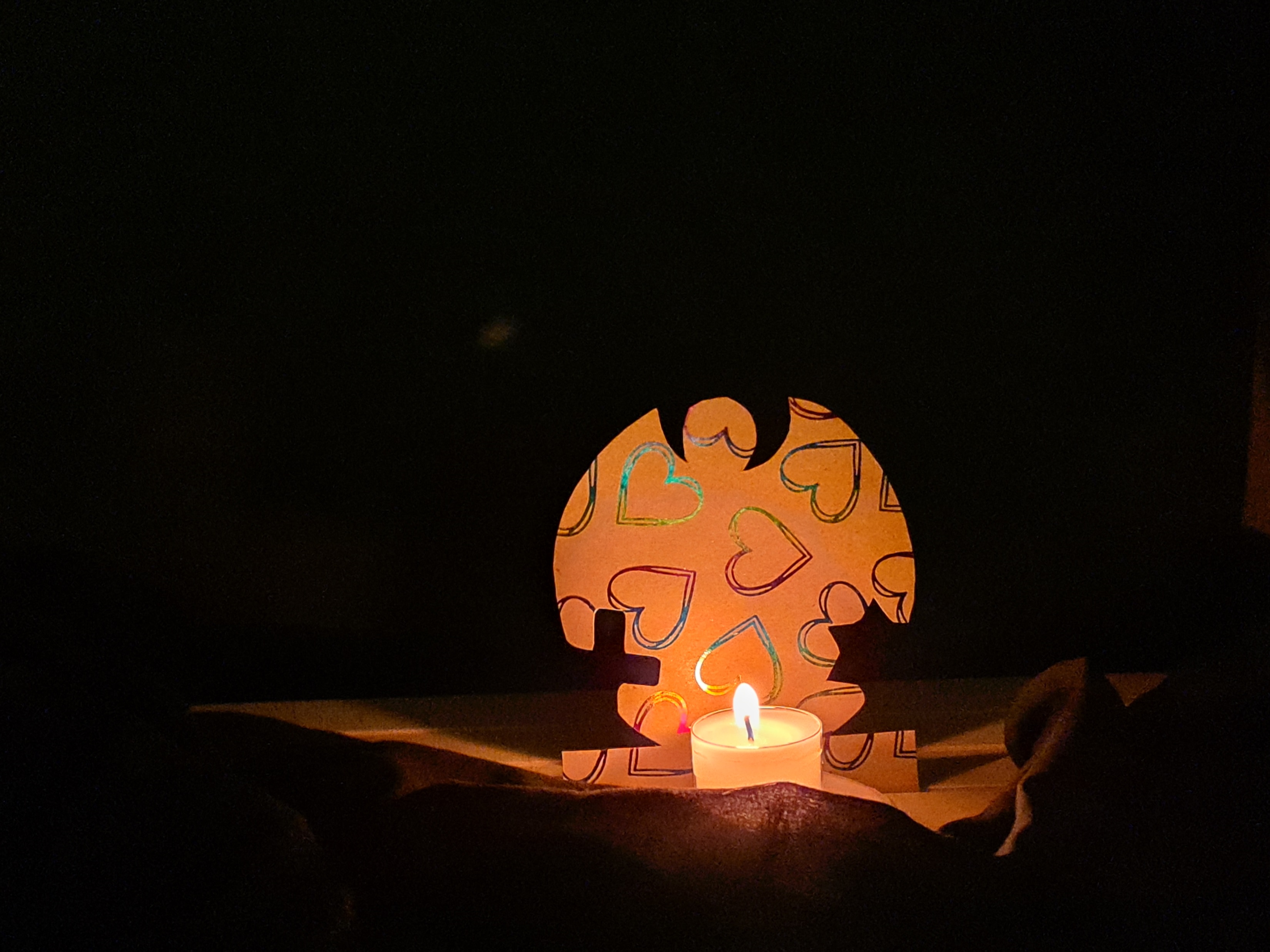 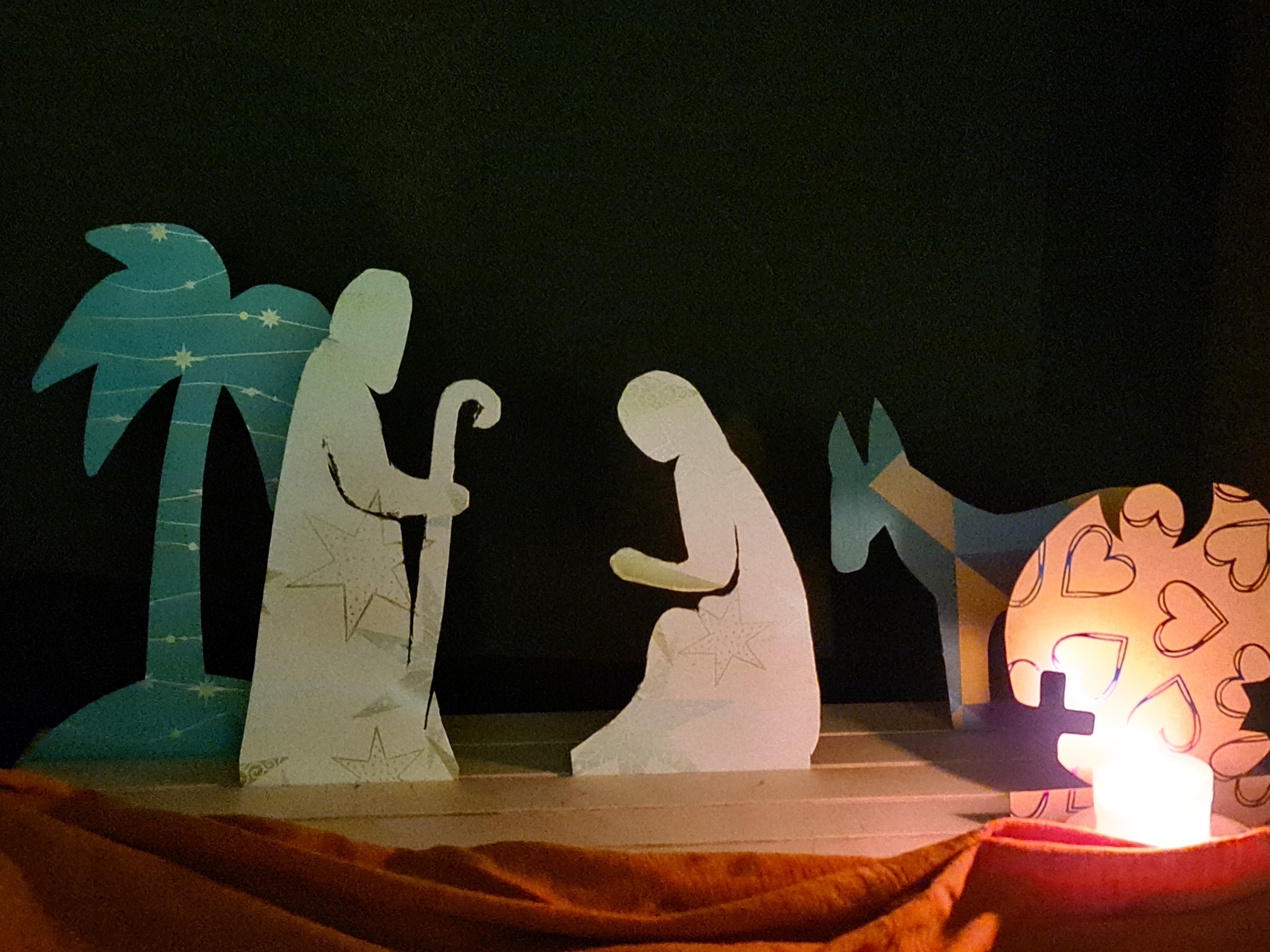 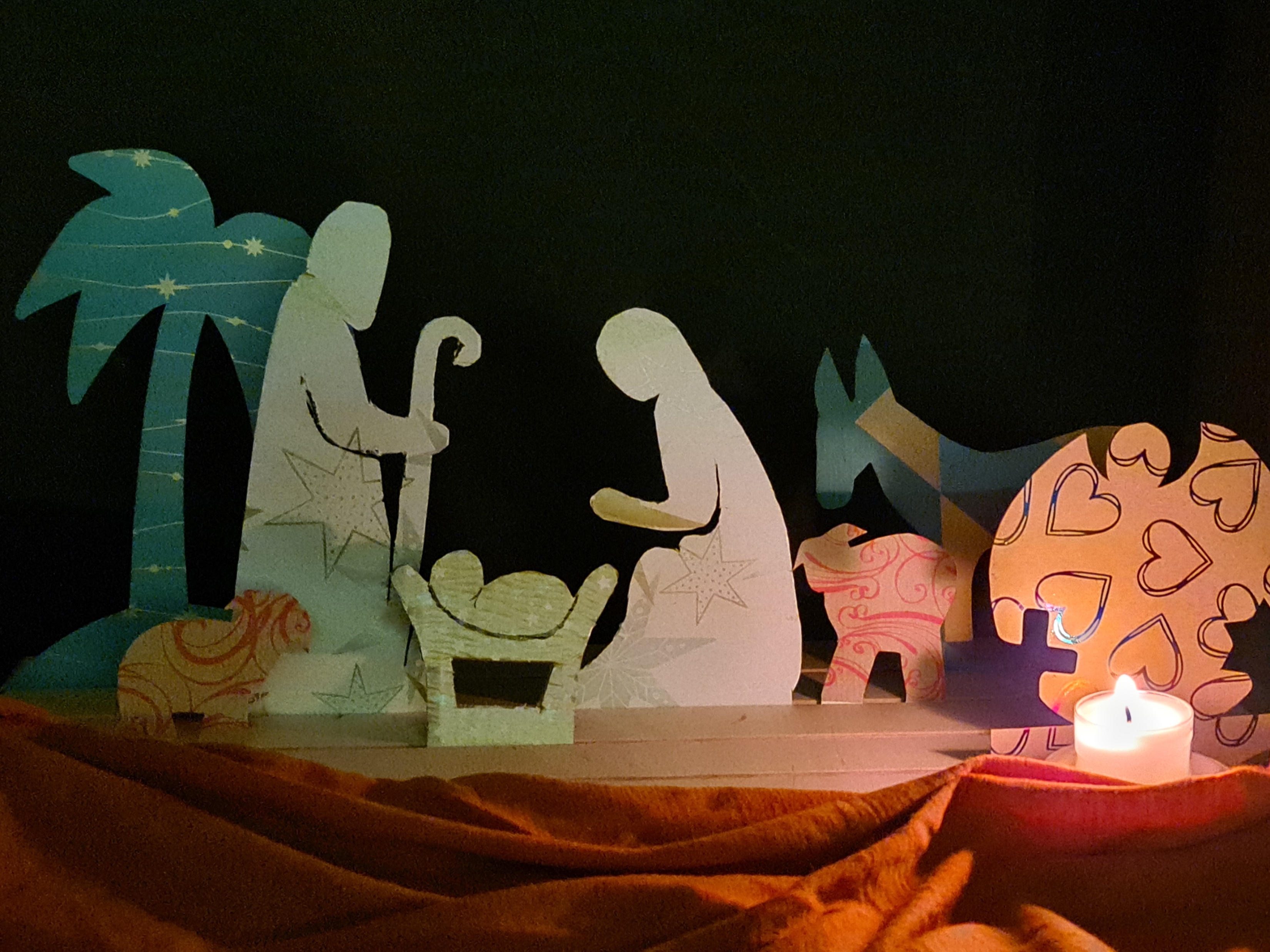 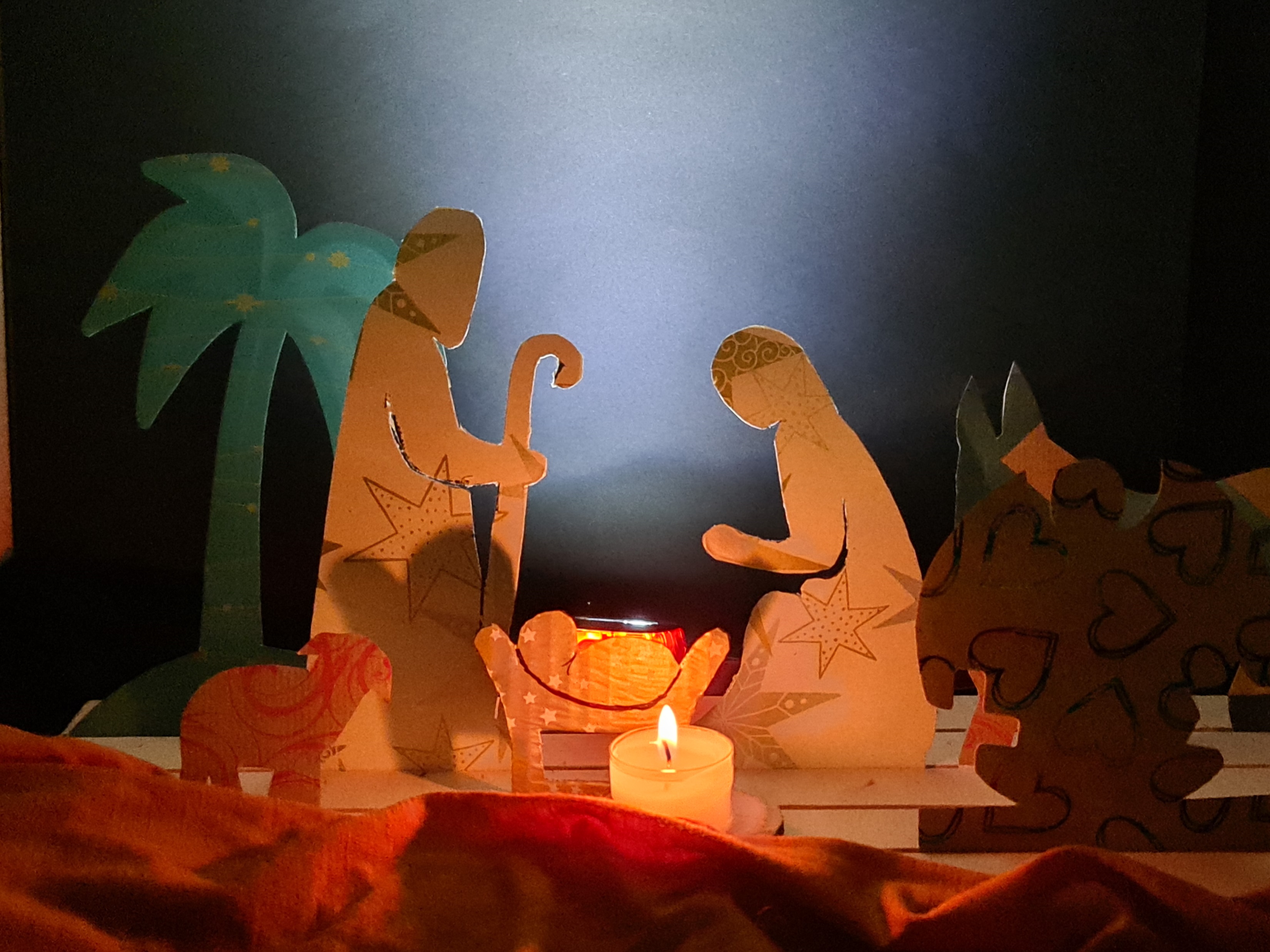 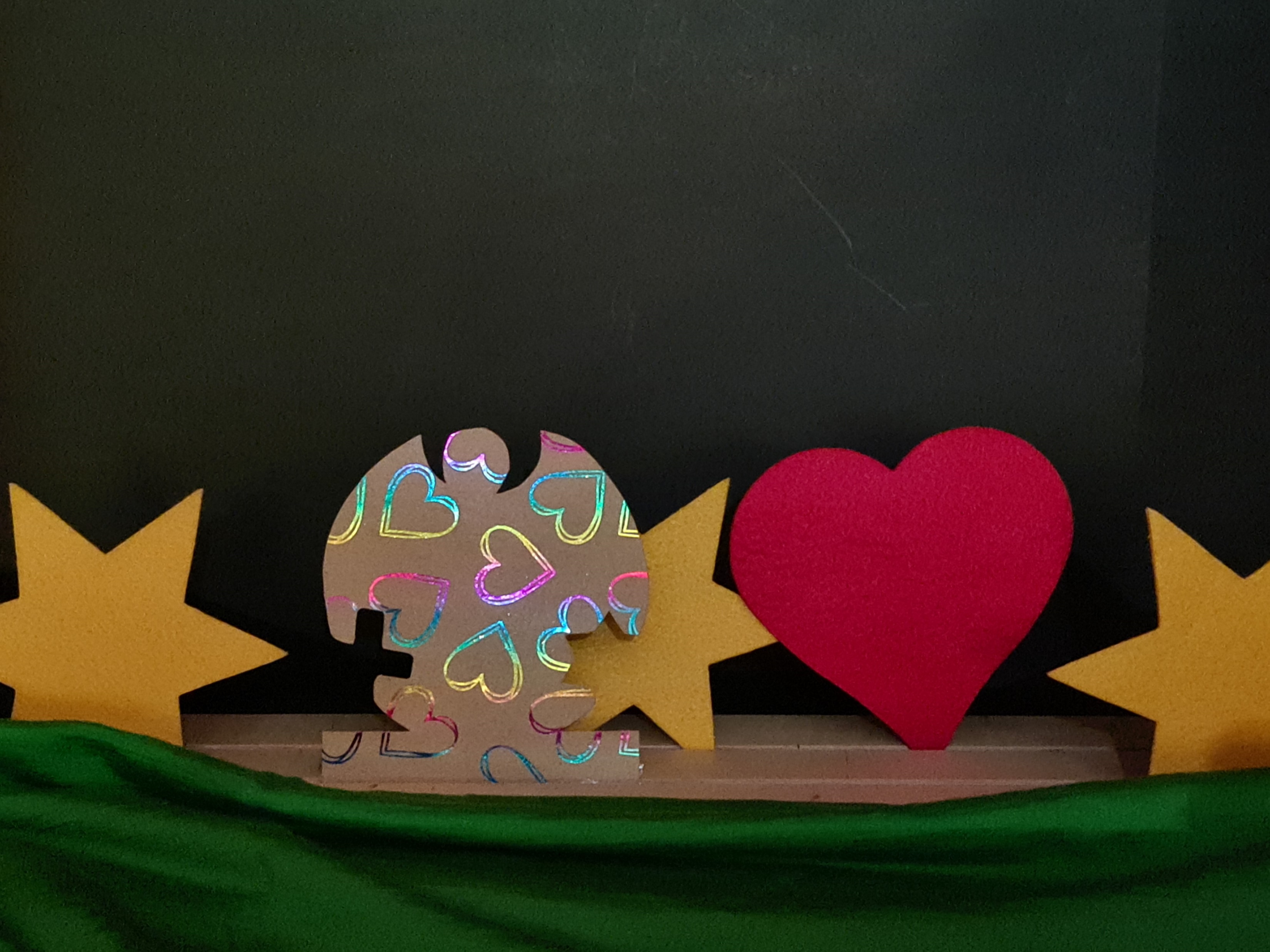